6.2) Inverse hyperbolic functions
Your turn
Worked example
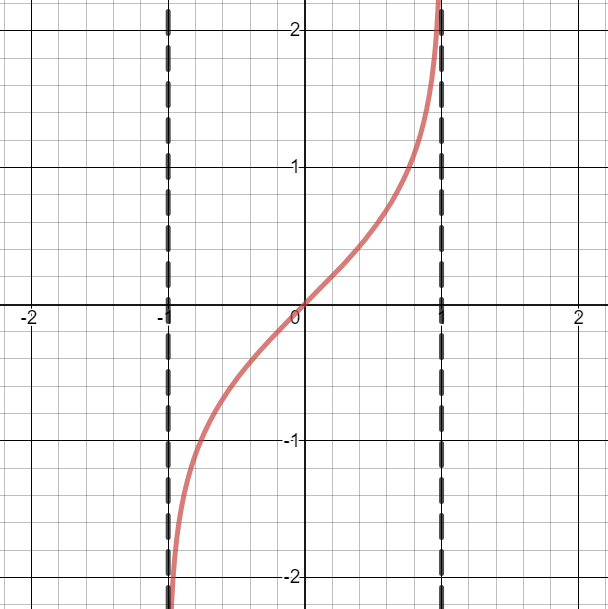 Graphs used with permission from DESMOS: https://www.desmos.com/
Your turn
Worked example
Your turn
Worked example
Your turn
Worked example
Proof